Today we will discuss the topic of Long-Haul Covid.Is it Real ?
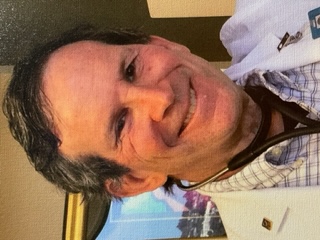 Robert I Fox, MD, PhD
                                              Scripps Memorial Hospital and Research Institute
                                                La Jolla, CA

                                                Email: robertfoxmd@icloud.com                                                                    
				               Medical and Layout Editor:  
				           Carla Fox, R.N.
What IS  there about Long COVID that provokes such a sense of anxiety in all of us?
We are subjected to conflicting news about it.
And fears of being brain damaged after even a mild infection
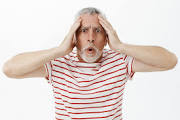 …  like the damage inflicted by Polio  on the previous generation
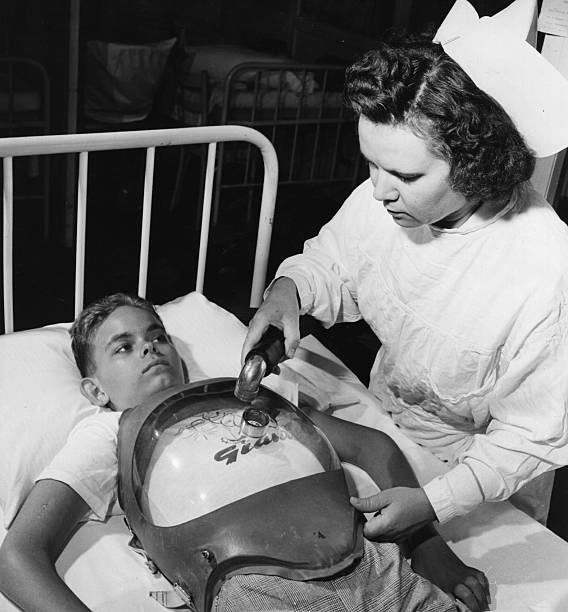 Many of us grew up in the shadow of POLIO —                          
and it scared our parents to death --                                   although we were too young 
to understand their concern.   

Some of these patients suffered 
long-term motor neuron damage.
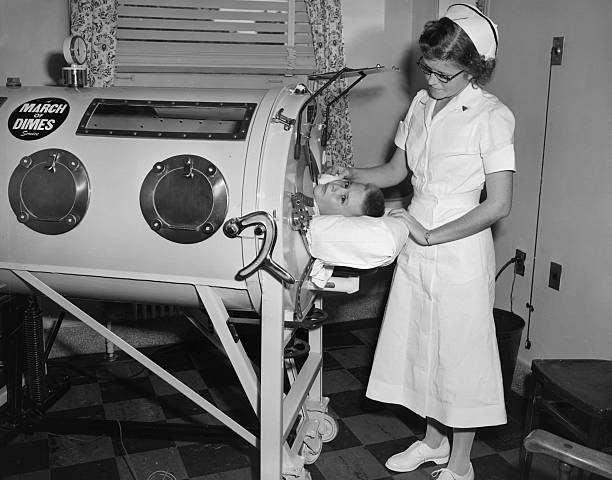 Back to Present-Day COVID Anxiety…
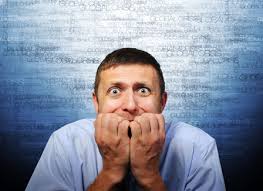 Will we (or our family) have a mysterious condition 
   with fatigue and loss of memory— like a bad case of 
   infectious mononucleosis that does not end?

Will we become DISABLED from our work, home life,                           or activity and exercise routine?

Will our Quality of Life and family be permanently impacted?
The Search for Answers is confusing
Typical Media Headlines —>!
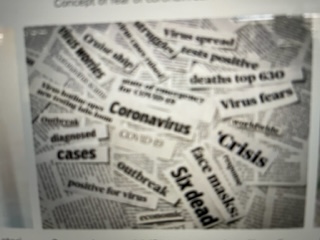 “30% of Covid Victims 
  will never return to work!!!”
                  or that
“The World Health Organization estimated that 
200 million people are experiencing                                                         
a wide range of Long COVID symptoms !!!”
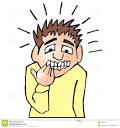 To address these concerns realistically —let us look at the medical and scientific DATA
What are the symptoms of of Long-Haul Covid?
What is the definition? 
What is the incidence of Long-Haul Covid?
What is the cause? – and
What is the therapy for Long-Haul Covid?
What are the SYMPTOMS of Long-Haul Covid?(suggested by the European Commission and CDC in 2020)One or more of these symptoms have to be present for over 3 months after Covid infection:
Chest or throat pain
Abnormal breathing
Abdominal symptoms
Fatigue or malaise
Anxiety or depression
Pain
Headache
Cognitive dysfunction 
Muscle soreness and achiness
It is the persistence of these symptoms for over 3 months after Covid Infection that is termed “Long-Haul Covid.”
One of the important questions: What is the control group* for comparison to Long-Haul Covid?[*CONTROL GROUP =  individuals who did not have Covid Infection]
Virtually all published studies rely on the review                                             of Electronic Health Records (also called EHR),                                                  stored on computers containing notes                                                              from either the Hospital Emergency Room or the doctor’s outpatient notes.

The CONTROL patients did NOT have Covid-19 confirmed                                by a medical facility PCR test.

The CONTROL group had an EHR diagnosis code                                                   of influenza or post-viral symptoms.
This is a summary of patients who had either    Covid or Influenza and reported ANY “Long-Haul”symptom 
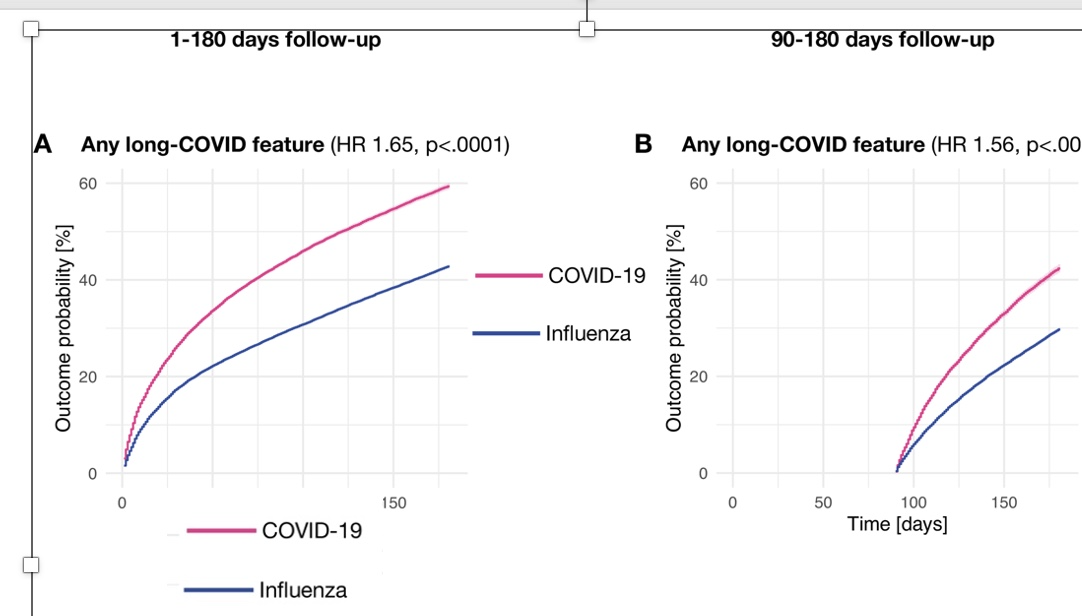 Symptoms onset after 3 months
Symptom onset at start of Covid
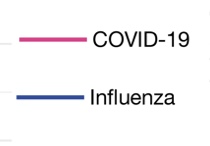 The Case for Long-Haul Covid
There were more people who reported                          a “Long-Haul Covid” symptom                                       than a symptom after a “flu-like” illness.

It is important to note that                                            many people ALSO reported 
   “post-flu” symptoms.
We know that “viral” infections    can cause fever         and a lot    of symptoms.
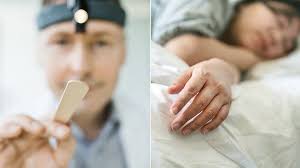 The case against Long-Haul Covid
There is no definitive test for “Long Haul Covid,”         and the complaints are very general.
How do physicians and patients                                      avoid MISSING other important diagnoses                         if these general symptoms are attributed                            to Long-Haul Covid?
How do we avoid labeling a considerable number            of patients with a disease that may enforce 
    an attitude of chronic disability ?

Authors: Aucott, J and Rebman, A. (2021)  In Lancet
DOI:https://doi.org/10.1016/S0140-6736(21)00446-3
A potential problem             with attributing     all symptoms           to Long-Haul Covid is that …                     it prevents looking              for OTHER causes.
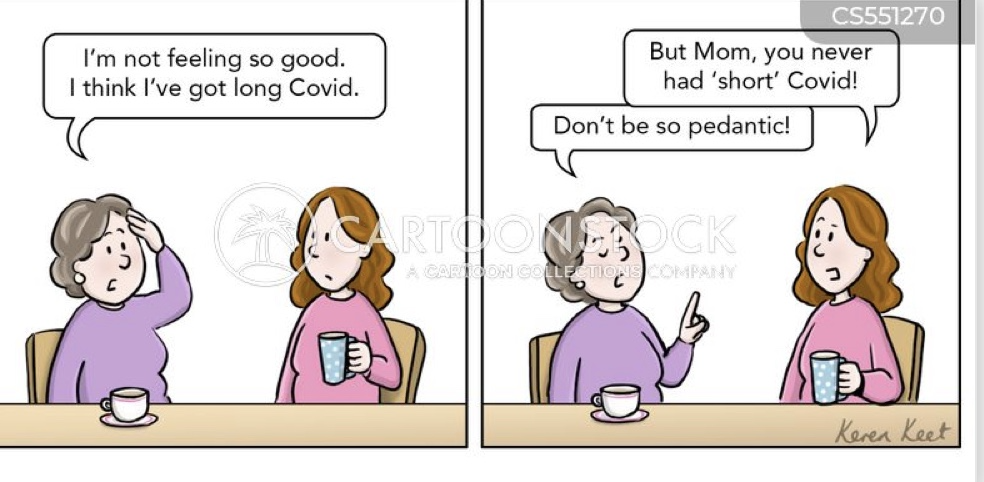 I will concentrate on a series of articles                                                published in same journal (Lancet)                                                             that debate the incidence of Long Covid.
To summarize:
More frequent symptoms were reported in patients with prior Covid    (about 20%), but the frequency of the SAME symptoms 
were found in about 9% of patients 
who had influenza WITHOUT Covid infection.

To me— the TAKE HOME POINT is:
Only about 10% more patients have persistent symptoms 
after Covid  than after influenza.
My bias in this talk ...
This study reported
the prevalence of Long-Haul COVID,             
while correcting for individual symptoms present before  COVID. 
They conclude that about 25-30%  
    of “Long-Haul Covid” patients    
    had the same symptoms                   
    before they contracted Covid.

Of interest: Covid infection seems              
 to make pre-existing conditions worse.
“Persistence of symptoms after COVID-19 in the Netherlands:  --An observational        cohort study”Perot-Bernal (August 2, 2022) Pulmonary (in press)
The conclusion from the CDC is similar…
"It is evident that Long COVID is REAL, 
that it already impacts a substantial number of people, 
and that 
this number may continue to grow as new infections occur,”

 (the US Department of Health and Human Services said in its 
Research Action Plan released Aug. 4, 2022)
Commenting on the recent CDC report:
“We are heading towards a big problem," 
says the Chief of Research and Development 
at the VA Hospital in St. Louis.
 
“It's a real problem. 
We needed to bring attention to this yesterday."

I find these types of statements 
just increase everybody’s anxiety 
without offering any CLEAR GUIDANCE.
I think it is time to look at some representative data from  a recent scientific paper so we can make our OWN opinions:
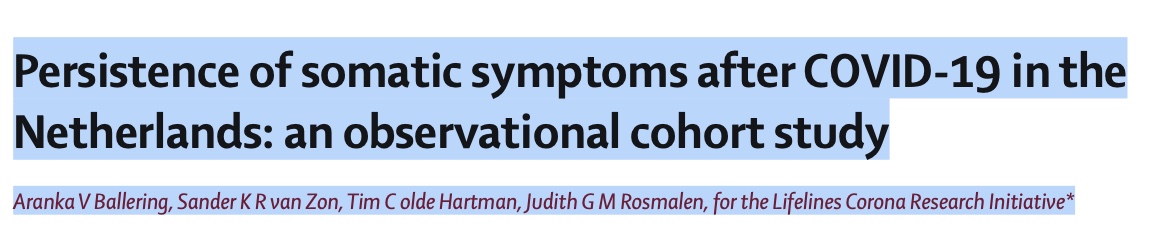 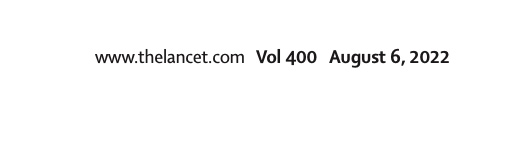 Loss of smell  is a good PREDICTOR of Long Covid as male and female Controls                                      do  NOT  lose their sense of smell.
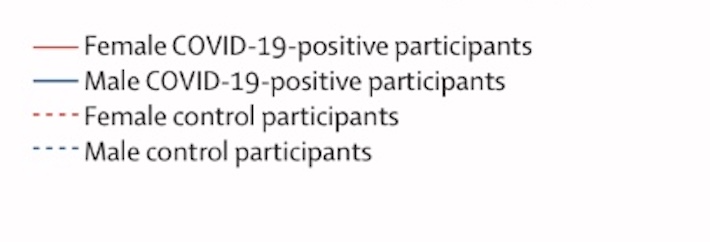 “Heavy arms or legs” is less specific             for Long-Haul Covid –     since it rises                 in Controls,                        and it was present in Controls before the viral infection.
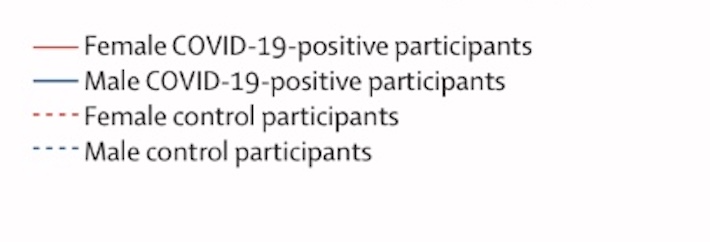 Headache starts higher in Controls, and does not change much after Covid.
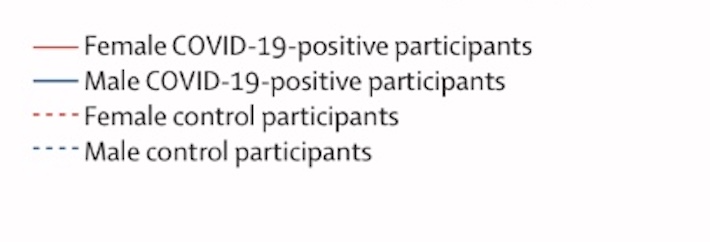 Diarrhea  also is NOT     a very convincing Long-Haul Covid marker,                     as it gets higher           in Controls—and was present more often     before                           the viral infection.
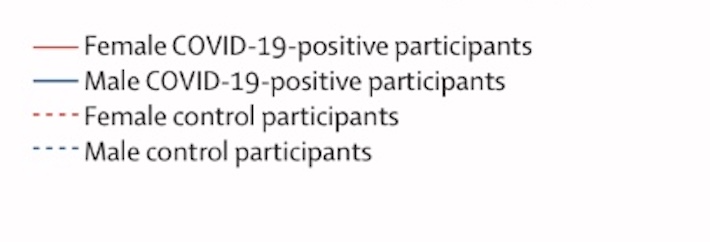 Symptoms of Nausea and Dizziness are also high in the Controls
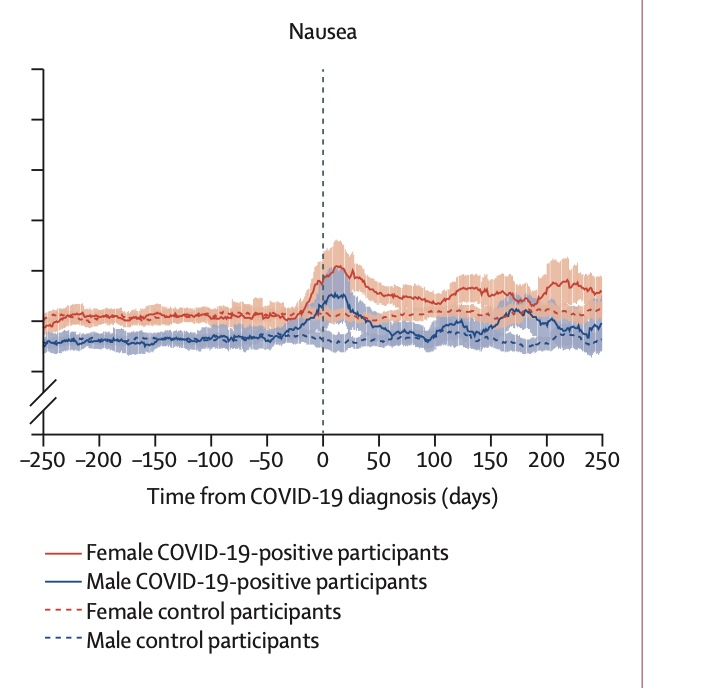 Pain when breathing IS a more convincing Covid symptom
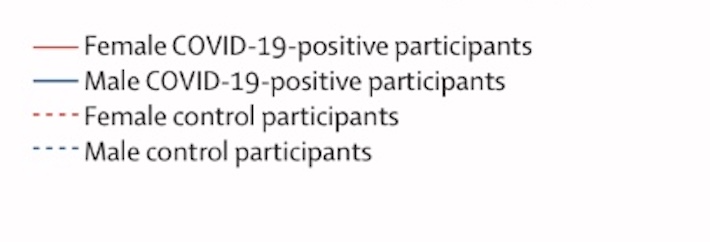 …But generalized tiredness does seem to be real.
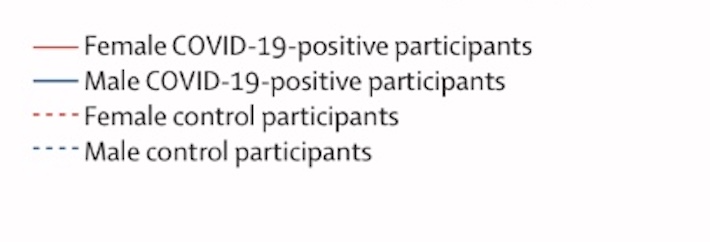 Headache starts higher in Controls andis hard to interpret as significant in Covid.
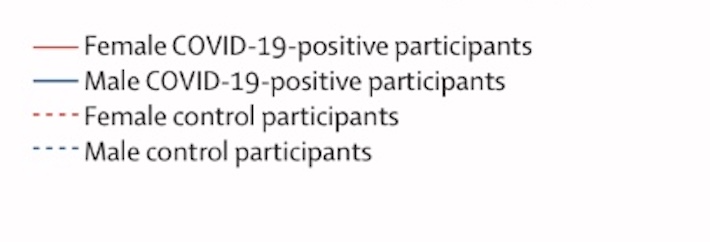 On the other hand, back pain starts higher in the Controls, flares a little during Covid, and stays the same in the Control patients.
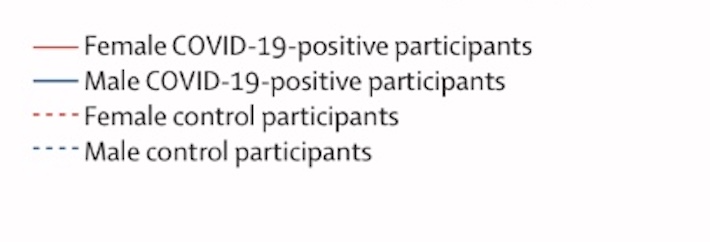 The practical question for the physician and the patient is:How much money do you put into attributing symptoms to Long-Haul Covid?
As a clinician, you have to decide which symptoms are due to Long-Haul Covid in prioritizing your laboratory workup and consultations.
If a person has lost their sense of SMELL,                         
	then I take the other symptoms more seriously.

The other non-specific symptoms DO need attention,                             
but you might be able to reassure the patient                                  
and use conservative treatment.
The definition of Long Covid reminds me of “Alice in Wonderland”
Charles Dodgson in 1876– wrote 
“Alice in Wonderland” and “Through The Looking Glass”                                                                that are full of jokes about naming and slippery identities –                                                    problems that are each closely related. 
Alice is continually coming up against the unpredictability of speech and text of the Mad Hatter, such as:
The Mad Hatter: 
     “I use a word to mean exactly what I want it to mean.”
Alice: 
     “But then no one will know what you mean.”
Potter Stewart, 
an associate justice 
of the Supreme Court from 1958 to 1981, 
is frequently remembered for his famous 
non-definition of “obscenity”: 

“I know it when I see it.”
By focusing on only certain symptoms, we may be missing other important sequelae.Other manifestations, particularly neuropathies, may be presentbut not listed under the Long-Haul diagnosis.
“Anxiety” or “Post-Traumatic Stress Syndrome” diagnosis before infection was highly predictive of developing Long Covid.
If a close friend or relative developed Long Covid, 
     up to 60% of Control patients reported Long Covid symptoms.

Many of these Control patients thought they had sustained 
    “brain damage.”
It is time to start re-assuring patients.
Future research should:
Not overlook mental health symptoms                                            
such as depression and anxiety that are treatable.
Look for treatable causes of fatigue and brain fog               
including sleep apnea or “autonomic neuropathy”                         
which may follow Covid.
Stop automatically classifying all Long-Haul patients as “disabled”   since this has many consequences for the patient’s self-esteem           as well as their families’ economic futures.
Next Goal: What are possible Causes for Long-Haul Covid?
Persistence of the viral genome or viral antigens

We know some viral infections such as Epstein-Barr virus (EBV)                 and other members of the Herpes virus class                                                  will persist in the individual for life,                                                                  with periodic flares of viral replication.
Sometimes these flares are symptomatic, such as with Herpes zoster               that causes Shingles.
Other classes of viruses (associated with cervical cancer) also persist,                                                     but some strains are worse than others.
Some people may be disposed to Long Covid
Patients with prior PTSD 
have a greatly increased chance of developing Long Covid. 

Several studies suggested that 
different anatomic brain wiring
     may predispose them to chronic fatigue after a future stressor.
Persistence of Viral Fragments (either nucleic acids or proteins) from Covid-19
There are reports of viral proteins that persist for a prolonged period in the GI tract.
Some host proteins may resemble viral proteins                                        in a process called “molecular mimicry.”  
A form of arthritis called Reiter’s Syndrome*                                                 that occurs more frequently in individuals with particular genes                         after infection with certain bacteria 

(*Now renamed Seronegative Spondylo-Arthropathy)
Could Covid-19 have a place of dormancy or low-level replication somewhere in the body?
This may vary with different strains of the virus.
                              
Residual pieces of genetic material or proteins                    
may hide in the intestine.

This response
  may depend on the genetic make-up of the individual, 
    especially immune-related genes.
Immune Response to the Previous Infection
We have seen this post-infectious fatigue after infections  
like Dengue and other viruses 
such as chicken-gunya virus, Ebola-virus,                   
and Q Fever caused by bacteria.               
These studies documented a prevalent complaint of post-infective fatigue persisting to a disabling degree, for 6 months
in 10%–35% of adolescents and adults.
These viruses most often occur in Africa or India—
   where “disability” is not an option, and patients can sustain their jobs   
   and families with much higher success than in the US or Europe.
Autoantibodies to “self” antigens were found more frequently in male patients with “moderate to severe” Long-Haul Covid
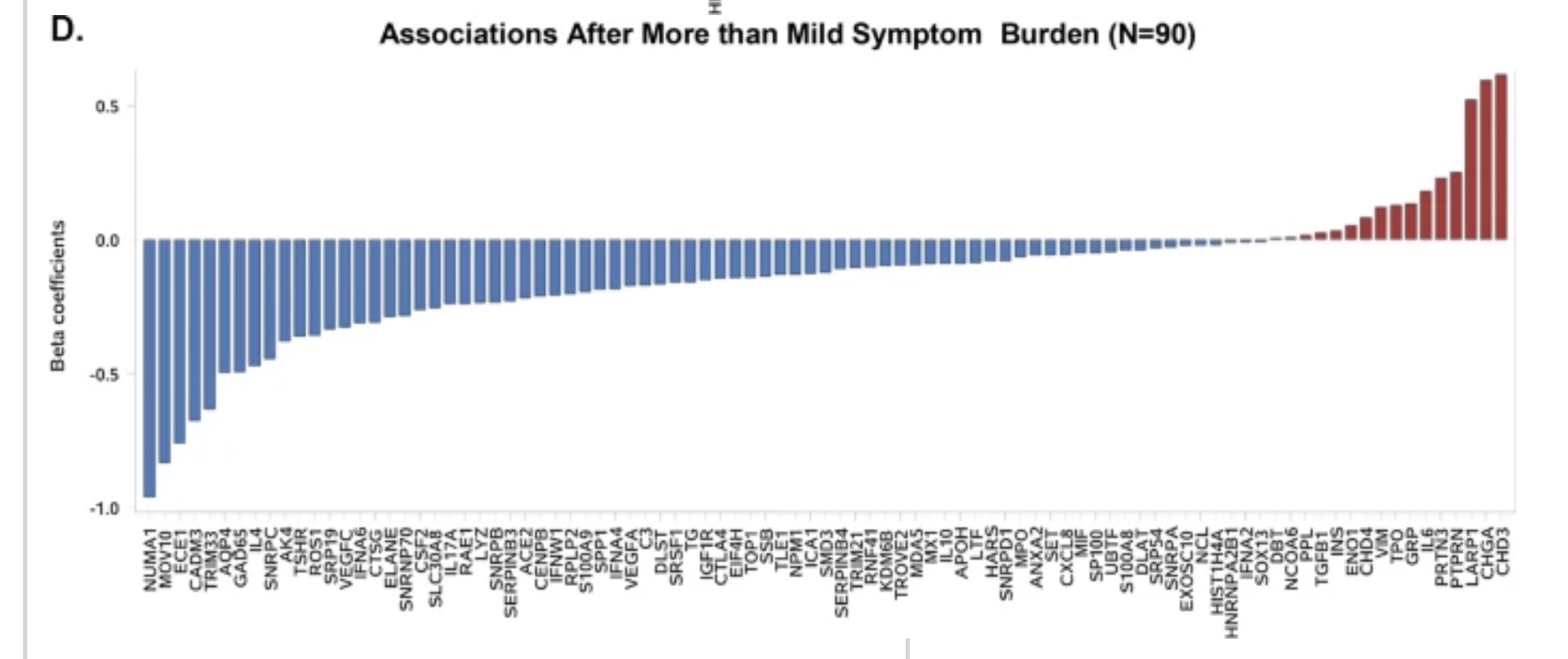 These are various self antigens that reacted
Auto-antibodies in males with prior Covid infection (but without Long-Haul)were much less frequent.
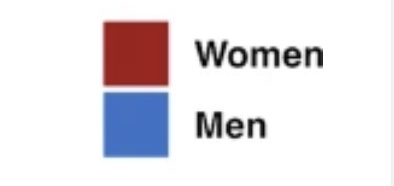 What is unusual about this auto-antibody frequency data?(females vs. males)
Most autoimmune diseases are more frequent in FEMALES---and women have more frequent auto-antibodies,              even in the absence of disease.

However, the autoantibodies in significant Long-Haul patients are much more frequent in MALES.
Treatments – 1
Thus far, there are no published controlled trials to see if anti-Covid drugs make any difference-- but scattered reports are negative.

In the subset of patients with “Autonomic Neuropathy”—    treatment with drugs like Mestinon (Pyridostigmine) is promising.
Treatments – 2
Physical therapy is useful for these conditions.

Tests for Sleep Apnea

Identification of Anxiety or Depression—                  and treatment with psychotherapy                             and medications, if necessary.
There are drugs that are undergoing trial in Long-Haul Covid
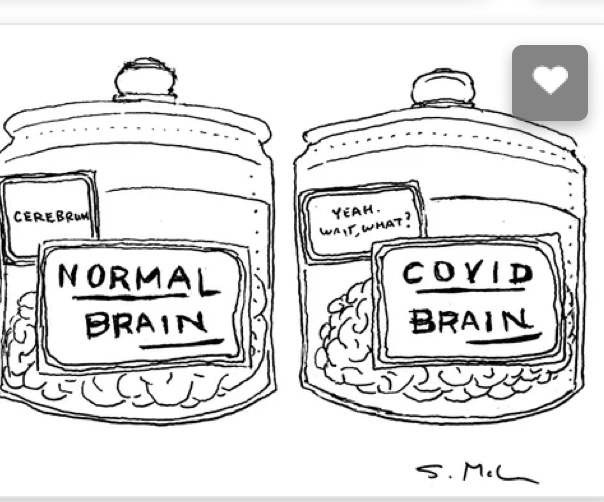 Although autopsies have shown brain damage in patients who died with Covid, there is very little evidence              of brain damage in Long Covid        as shown in brain imaging studies.Despite this,concern with brain damage has been a major factor in News and Social Media that increases patient anxiety.
What are the immediate problems as we go forward?
The economic impact of Long-Haul Covid
Long Covid and Disability: a Brave New World
BMJ  (British Medical Journal) 2022;
378 doi: https://doi.org/10.1136/bmj-2021-069868 (Published 01 August 2022)
Cite this as: BMJ 2022;378:e069868
$ Economic $ Implications of Covid
The implication of a diagnostic criteria for Long Covid   
                                
is in the legal recognition of disability    
                                              
through instruments such as the Americans with Disabilities Act 

in the US.
The problem of labeling Long-Covid patients 
as 
“DISABLED” …

This creates a tension between self-identification 
as “disabled” and the Law, 
where it is often necessary to have                             
clear definitions and boundaries. 

Disability is not merely a medical phenomenon, 
but a social one.
Summary – 1Predictors of Long-Haul Covid seem to fall mostly into one of TWO GROUPS:
The severity of the acute infection at the time of hospitalization        was the most consistent predictor. 
Self-reported anxiety, perceived stress, neuroticism,                        negative beliefs about the acute illness, and pre-morbid distress                                        also correlate with Long Covid symptoms.
Summary – 2
What is Long-Covid?

Although Long-Covid is widely acknowledged to exist, 
diagnostic criteria vary, 
with different authorities 
acknowledging a wide diversity of symptoms and severity levels. 


.
Summary - 3
The fear of developing 
Long Covid—
especially disabling fatigue  
or mental fog – 
causes great anxiety 
among patients.
Summary – 4
The symptoms of Long Covid are non-specific,                                      but the most critically important screening question is: 
    “Have you lost your sense of smell or taste?”
Summary - 5
Trials of anti-viral and anti-inflammatory medications                       have not been reported in controlled trials.

   Anecdotal small reports have not shown any significance.
Summary – 6
The frequency of Long Covid varies in different situations:
With non-hospitalized Covid infected patients                                   the outcome was much better.
	The frequency of Long Covid (particularly fatigue or brain fog)  	after Covid infection -- is only about 10% higher 
	than observed after influenza infection.
Summary - 7
We have learned to “live” with yearly influenza                        
without excess anxiety or fear—                                                                 
and we have learned NOT to panic about it.
Summary – 8
After recovery from acute COVID-19, 
a substantial proportion of patients 
continue to experience symptoms 
of a psychological, or cognitive nature,
Summary – 9
Therefore, future research 
should not overlook mental health symptoms 
(like depression and anxiety).

Post-infectious symptoms 
such as brain fog, insomnia,                        
and post-exertional malaise 
were NOT assessed in most studies.
In a nutshell:what we call “Long Covid” …
Is a heterogeneous group of patients;
Varies with the strain of Covid-

Surprisingly, Long Covid is NOT correlated with vaccination status.
But post-viral syndromes have been around for a long time
They are part of the spectrum of post viral illnesses                                       
that have been reported …

In 1889 after the Russian Flu Pandemic;
In 1918 after the Spanish Flu Pandemic;
In 1935 after the Diphtheria Pandemic;
In the 1980’s after the “Chronic Epstein-Barr virus Epidemic”

George B. Stefano. (2021): doi: 10.12659/MSM.931447
Thank you for your time and attention.
All slides will be posted on my website:

Robertfoxmd.com
The debate over Long-Haul Covid will remain controversial until there is a definitive lab test.
There are lots of proposed immunological tests.
Finding residual COVID proteins in the intestine.
Finding increased levels of EBV (Epstein-Barr virus) in the blood stream of some patients.

But these findings do not significantly distinguish patients 
    who have recovered from Covid to their baseline function 
    from the “Long Haul” Covid.
So the question remains:How often Is Long Covid happening? (The answer isn't so easy to find.)
A quick browse through media headlines and the scientific literature will turn up wildly different answers.
A review last October, for example, estimated that more than half               of all survivors experience post-acute sequelae of Covid-19 six months  after their initial infection. 
Yet another paper by the nonprofit FAIR Health released June 2022 estimated that nearly 25% of patients still experienced symptoms possibly linked to Covid -- 30 days later. 
Other studies have pegged the prevalence to be 10% or lower. 
My opinion:
Some commonly cited estimates of Long Covid prevalence may be            too high, but that doesn't mean it's not still a major health crisis.
But in the same article…
The data shows probability of having symptoms 
of long Haul Covid is greater than in non-Covid controls

But at 30 weeks, the graphs of post-Covid and controls
look pretty similar.
Summary-1
Long Covid Exists and has “subgroups”

People who were hospitalized and suffered lung damage or blood clots to the brain---this is the “post polio like subgroup”

But these post-Covid outcomes are vastly outnumbered by vague symptoms of fatigue and cognitive “brain-fog”
Summary-2
We know that there are post-viral syndromes including infectious mononucleosis, dengue that have long recovery periods

We know that people after influenza may have post-viral symptoms but we do not the anxiety around “flu” that we have around Covid infections
Summary-3
Hysteria around Long Covid and the rush to seek “disability status” from work may create a situation where the patient’s emotional, economic, and family supports are destroyed

Among patients who are truly disabled by fatigue, perhaps we should view them as we view “Post Traumatic Stress Syndrome” with the emphasis on psychologic support and physical therapy
Summary-4
Social Media and conflicting New media (including from Government Health Agencies) are making the situation worse  by encouraging “invalidism” 

By labelling every symptoms as “Long Covid”—we will preclude a careful evaluation of important symptoms of otherwise treatable condition

Even if the symptoms began at the time of Covid—temporal association IS NOT the same as causal association
Some recent articles talk about “post viral fatigue of the immune system”—but this is at a strictly research level. This is a concept that has been studied in patients with cancer or non-treatable infections and the immune system just gets worn out.
Notice that lymphocytes develop a cell surface marker that renders them ineffective
But in looking at Long Covid patients, only a minority of patients have “fatigued lymphocytes”
HC—Healthy controls
CC—Covid Controls
LC---Long Covid
However, the finding of fatigued lymphocytes is highly predictive of Chronic Fatigue
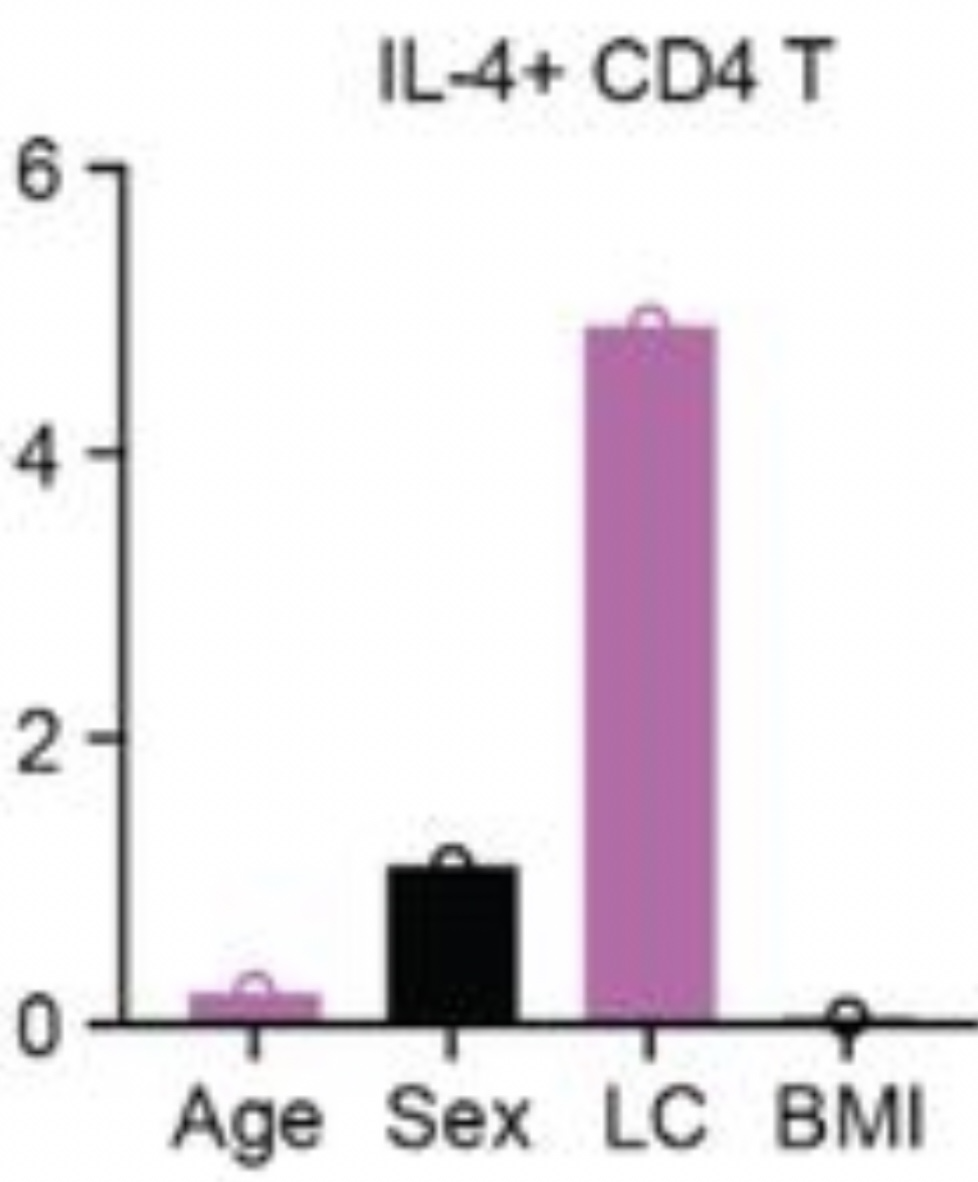 The antigens include cell surface antigens, cytokines, neurokines, and many proteins of unknown function.
Perhaps the most intriguing auto-antibodiestarget proteins that can control blood flow to the brain.
But the concept of chronic fatigue after infection can be traced back to writings of Hippocrates and before:
In the Epic of Gilgamesh, the earliest surviving major work of literature (dating back to 2100 B.C.), the main character Gilgamesh witnesses the death of his closest friend, Enkidu. 
Gilgamesh is tormented by the trauma of Enkidu’s death, experiencing recurrent fatigue and nightmares related to the event and becomes incapacitated.
Although Gilgamesh is experiencing PTSD, the concept of disabling fatigue has been around for a very long time